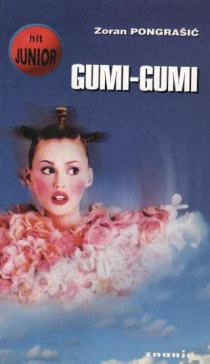 Kviz o knjizi Gumi-gumi
Ela Đirlić, 7.a
1. U kojoj sobi je bila Marina?
sobi broj 3
 sobi broj 4
 sobi broj 5
2. Kada je tata došao po Marinu u bolnicu da je odvede doma, Marina je bila živčana jer je svoj odlazak zamišljala tako da će se svi okupiti oko nje i grliti ju i ljubiti i biti tužni što odlazi.
TOČNO                            NETOČNO
3. Kako se zvao dečko koji joj je sviđao?
Nikola
 Darko 
 Joško
4. Zašto je Marina rekla tati da joj kupi bilježnicu sa crtama i tvrdim koricama?
da može pisati dnevnik u nju
 da može crtati u nju
 trebala joj je nova bilježnica za neki predmet
5. Tko su Ivana i Sanja?
Marinine rodice
 prijateljice Marininog brata
 Marinine najbolje prijateljice
6. Tko su prvi ljudi koji su došli u posjet od kako se Marina vratila doma?
Sanja i Ivana
 striček Mišo, teta Ruža i mala Bojana
 doktorica iz bolnice
7. Što je po zanimanju bila teta Ruža?
kuharica
 pravnica
 frizerka
8. Zašto Marina nije izlazila iz kupaonice kada su došli gosti?
slučajno se zaključala
 bilo ju je sram jer nije imala kosu
 bila je loše volje i htjela je biti sama
9. Marina je pobjegla od kuće i napisala pismo da će se vratiti kada joj naraste kosa, ali je ubrzo odustala, vratila se doma te poderala pismo.
TOČNO                      NETOČNO
10. Što su tata i Darko napravili za Marinu?
ošišali se na čelavo
 ispekli joj kolače
 vratili joj njene postere
11. Zašto se Marina toliko uspaničila kada su joj prijateljice rekle da je došao novi dečko u 7.b razred?
A) zato što su rekle da je mršav i zove se Nikola
B) nije se uspaničila, bila je znatiželjna
12. Zašto je Marina stalno kupovala novine?
bilo joj je dosadno doma pa ih je htjela čitati
 da vidi ima li itko od njezinih prijatelja iz bolnice na osmrtnicama
 da rješava križaljke u njima
13. Sa kime je Marina bila kada je vidjela Nikolu?
sa Sanjom i Ivanom
 sa bratom
 sama
14. Tko je prekinuo razgovor Marine i Nikole?
Marinini roditelji
 Sanja i Ivana
 Darko
15. Marina je odlučila više ne nositi kapu i na kraju razgovora ju je dala Nikoli.
TOČNO               NETOČNO
Hvala na pažnji!
Ela Đirlić, 7.a